Добро пожаловать в группу                      «Парус»
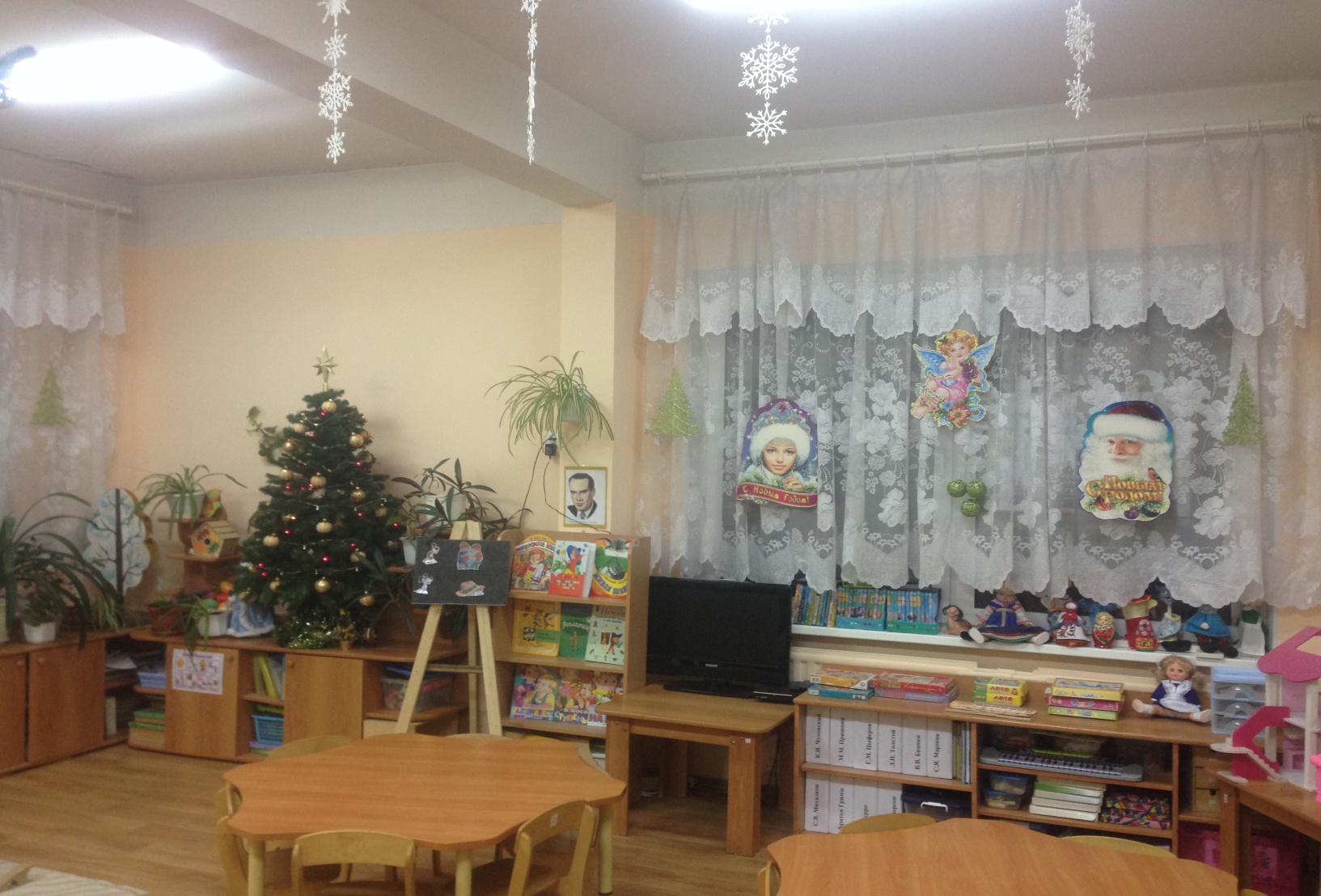 Давайте знакомиться
Донских Лариса Владимировна

                                                                              Поздеева Евгения Владимировна
Иногда нам приходится перевоплощаться
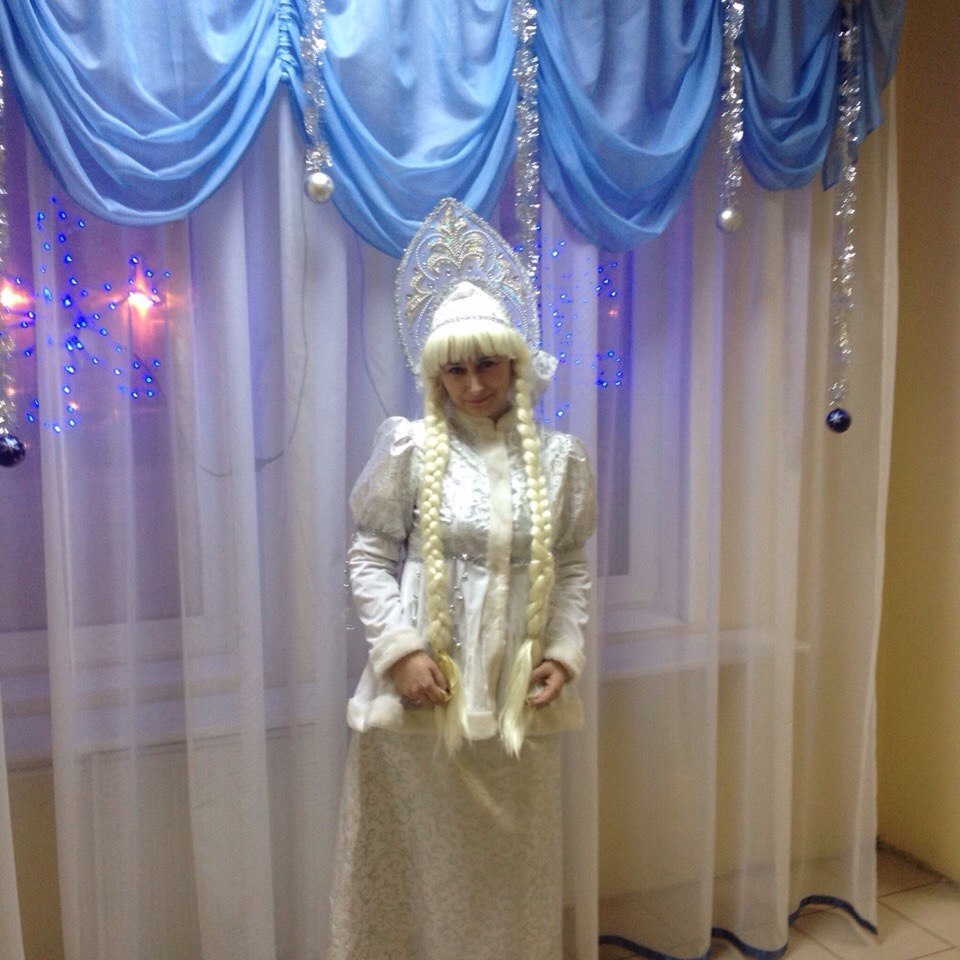 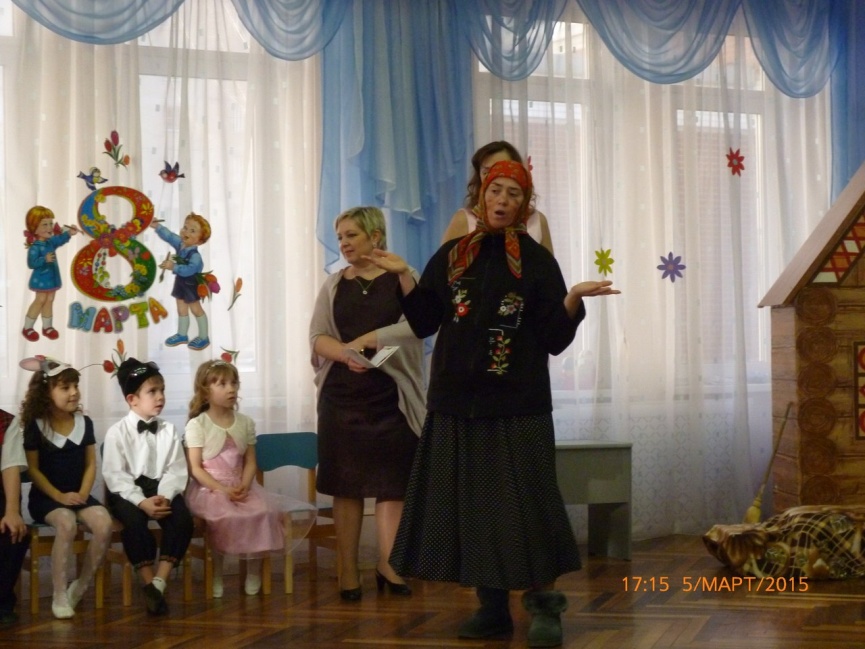 А так же и нашим детям
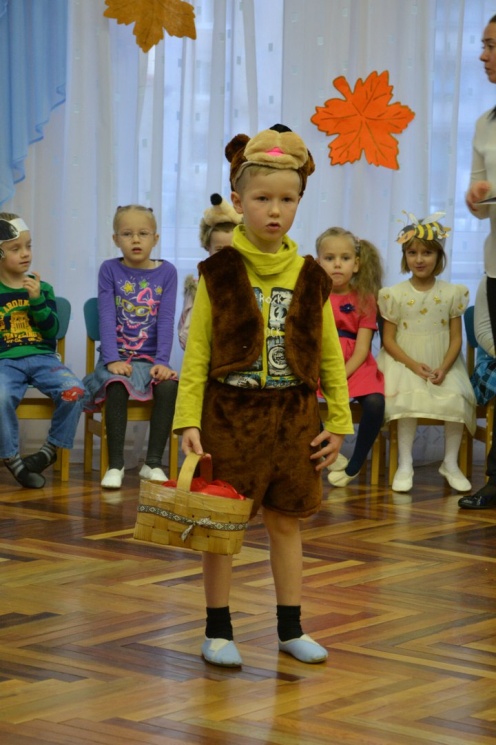 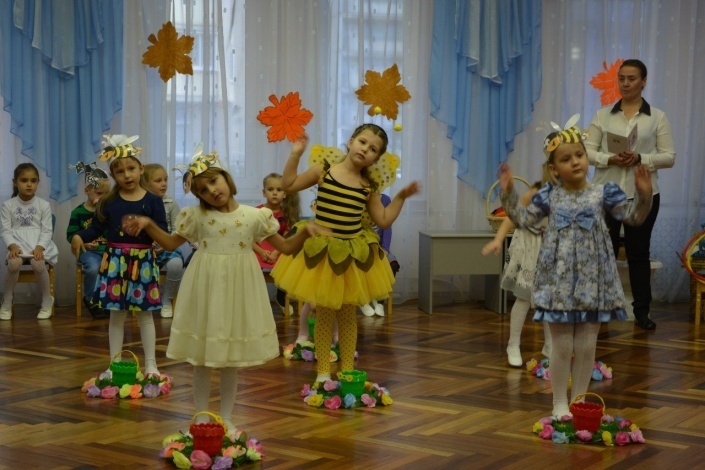 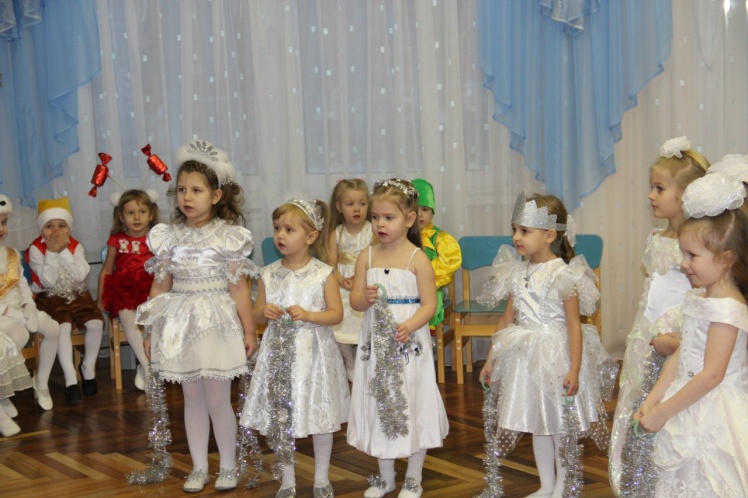 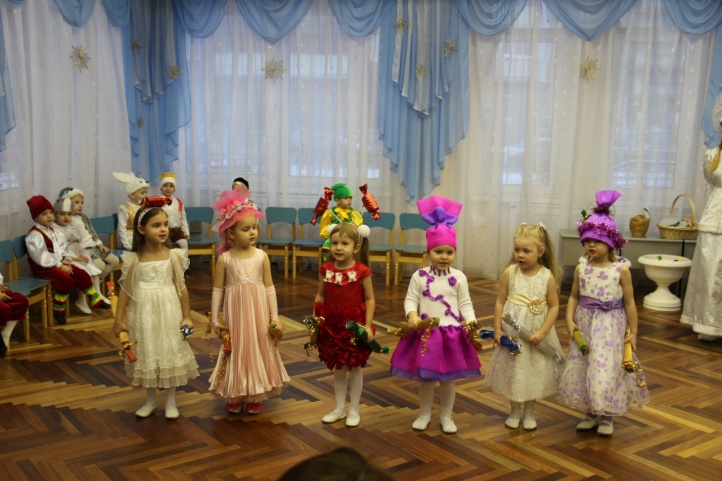 А вот так выглядит наша группа, здесь всё сделано своими руками
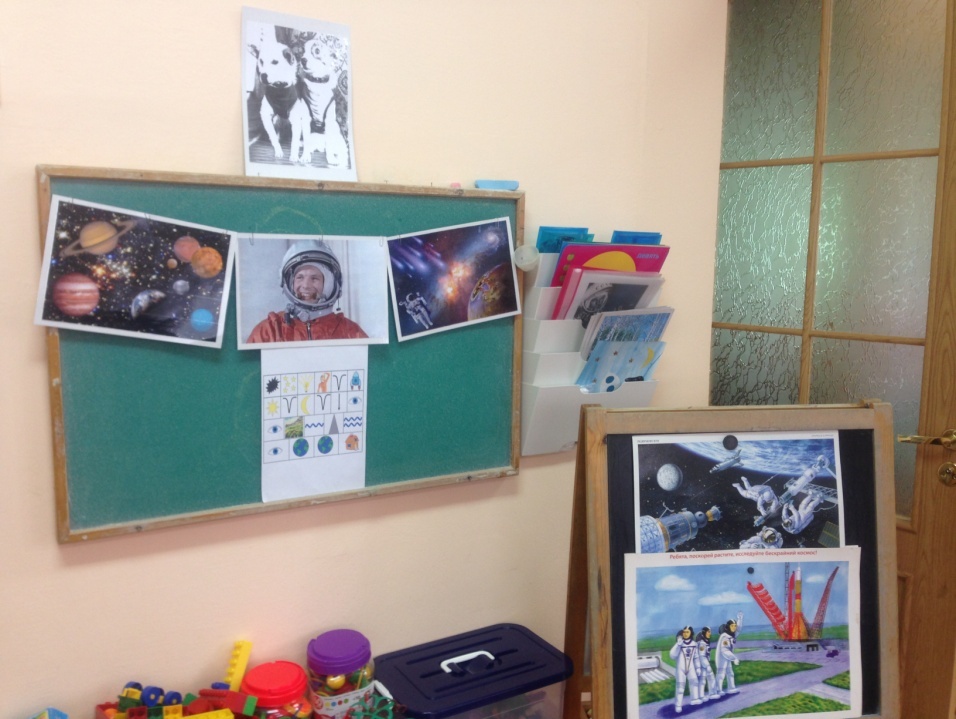 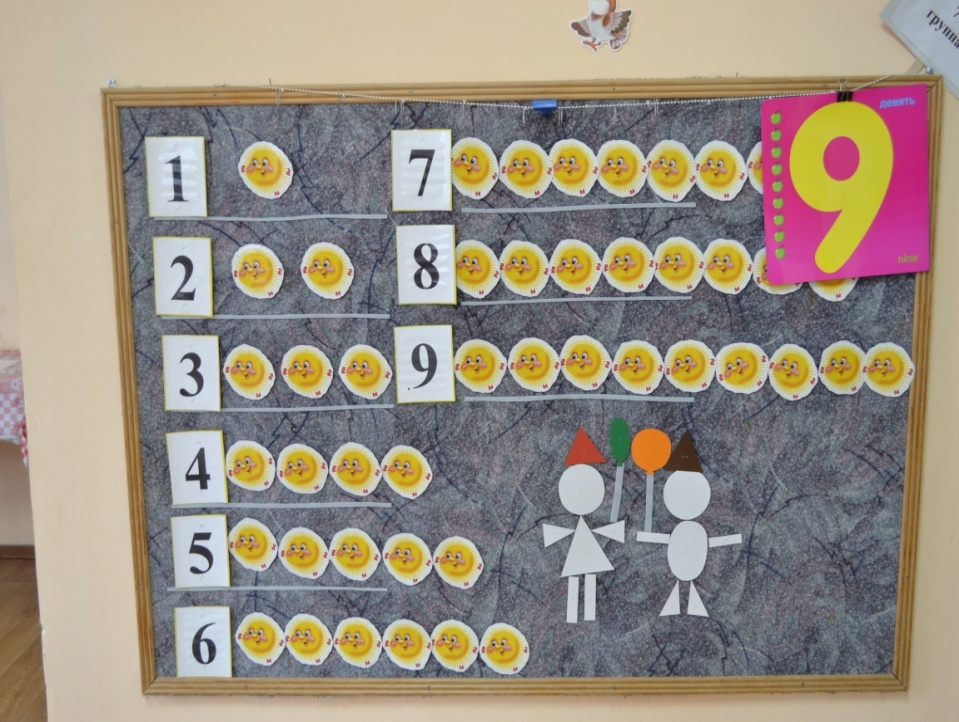 Детки в садике живут,Здесь играют и поют
Здесь друзей себе находят,На прогулку с ними ходят
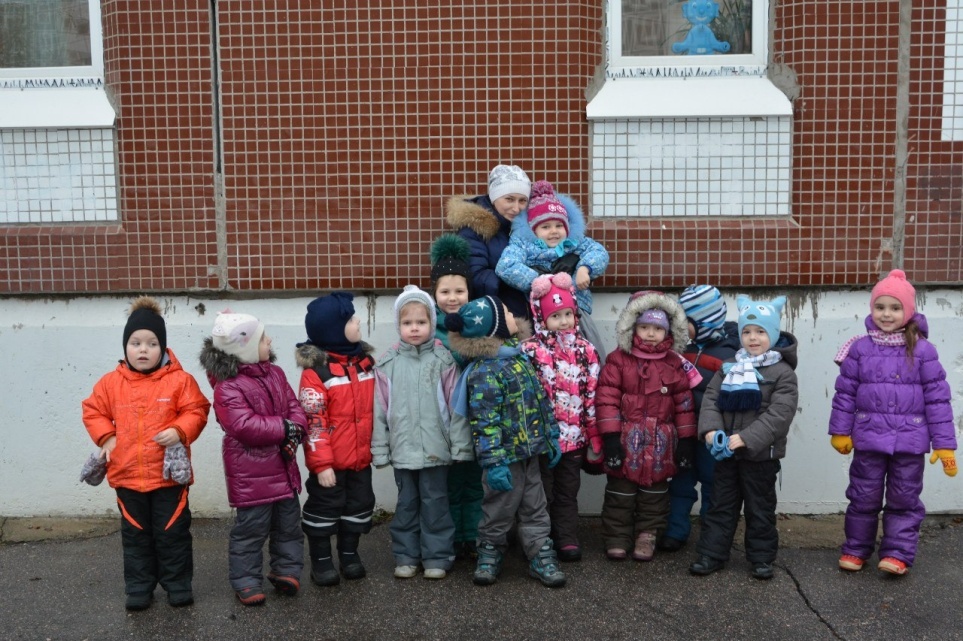 Вместе спорят и мечтают,Незаметно подрастают
Детский сад – второй наш дом,Как тепло, уютно в нём!